Systém krizové intervence PČR
PhDr. Simona Hoskovcová, Ph.D.
Skupina krizové intervence
Policejní prezídium ČR
Doufej v nejlepší, připrav se na nejhorší a pak přijmi to, co se Bůh rozhodl seslat. 
Matthew Henry
28.2.2024
2
Připrav se na nejhorší
Každé krajské ředitelství policie má oddělení prevence – zde je možné domluvit standardní preventivní program nebo v případě větších institucí individualizovaný program nebo cvičení
Instruktážní video policie 
Informace policie
28.2.2024
3
Metodika - struktura
Akutní fáze - první dny – činnosti a role
Obnova 
Fáze učení – přípravy
Komunikační a mediální strategie školy
Právní minimum
Psychologické a psychosociální otázky
Sociální otázky
Duchovní otázky
Systém psychologické podpory u PČR
psycholog
SKUPINA KRIZOVÉ INTERVENCE
konzultant
intervent
peer
dle PPP č. 231/2016, o psychologických službách
Krizová intervence PČR
Nepřetržité poskytování krizové intervence osobám zasaženým traumatizující událostí.

Příjemcem krizové intervence je policista nebo zaměstnanec (použití střelné zbraně, pronásledování nebezpečného pachatele, zranění vlastní nebo kolegy)
Osoba zasažená trestným činem nebo mimořádnou událostí
Osoba, jíž je poskytována krátkodobá ochrana
Systém krizové intervence
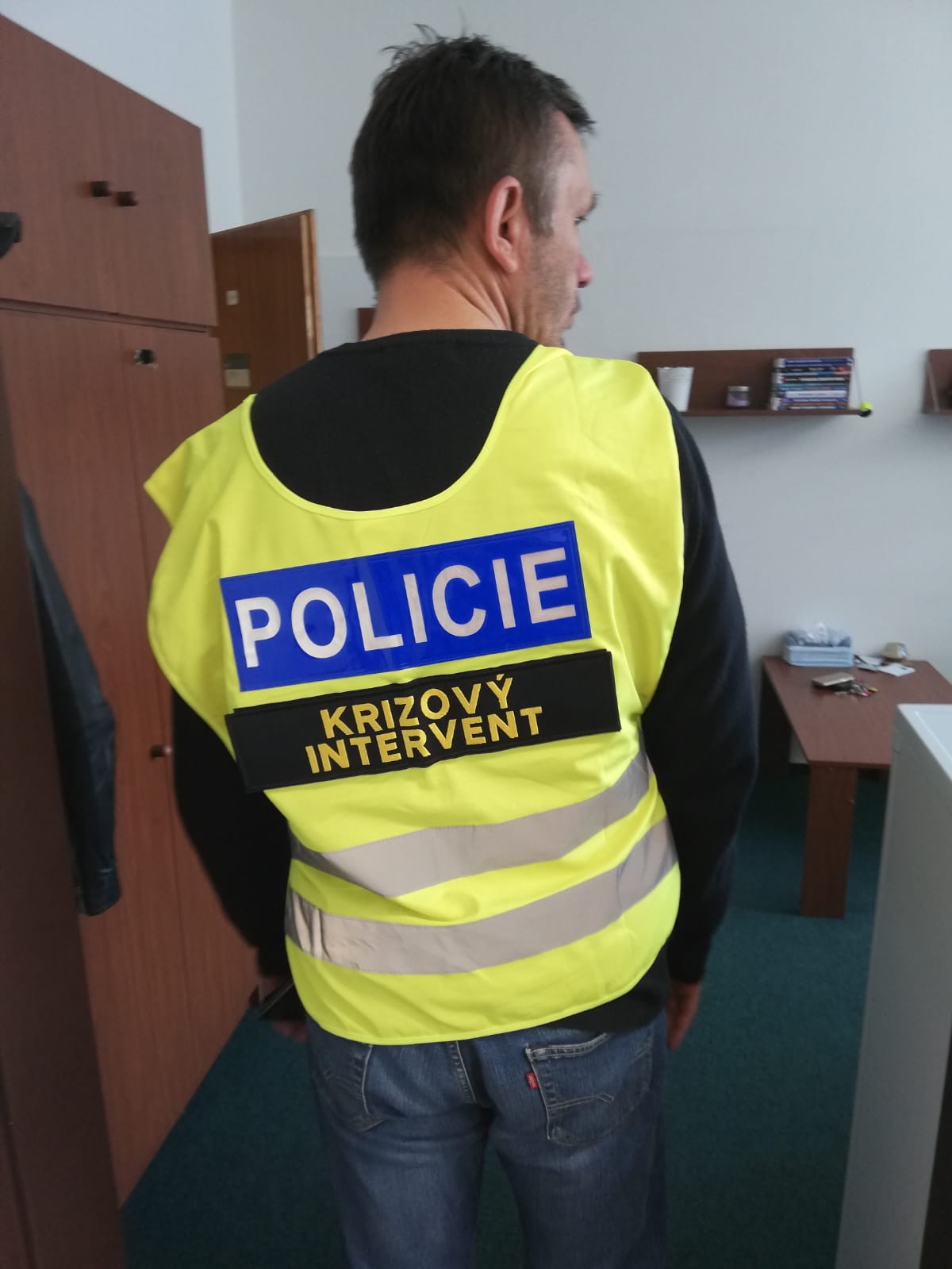 Koordinátor – organizuje, propaguje, vyhodnocuje
Lektor – poskytuje vzdělávání, poskytuje krizovým interventům supervizi
Krizový intervent
Poskytnuté Krizové intervence - problematika
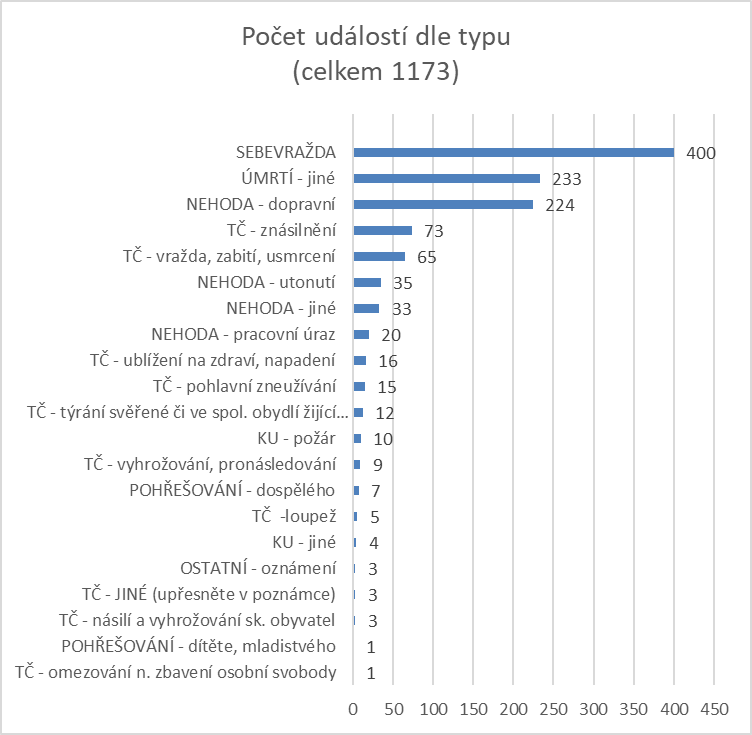 Spolupráce s dalšími složkami IZS
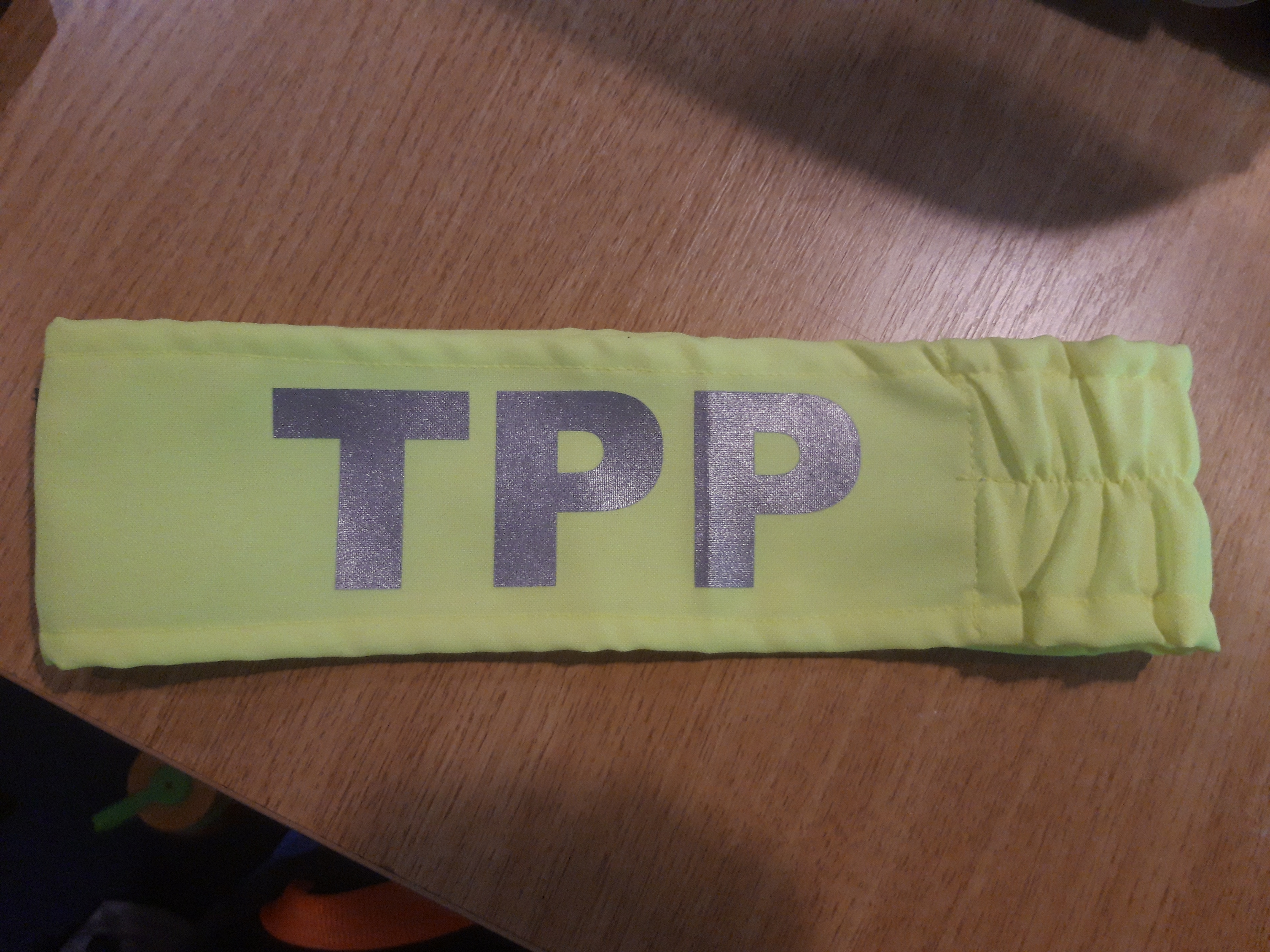 HZS – má tým posttraumatické péče; každý hasič absolvuje školení první psychické pomoci v rámci základní přípravyZZS – první psychická pomoc a kolegiální péče – interventi a peeři sdružení v asociaci SPISregulováno STČ 12/IZS Typová činnost složek IZSpři poskytování psychosociální pomoci